Spoken Language Understanding in Dialogue Systems
Svetlana Stoyanchev
02/02/2015
Dialog system components
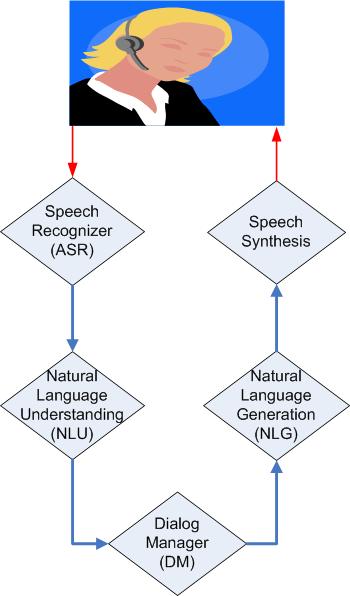 Voice input
Speech
Language Model/Grammar
Acoustic model
Hypothesis (automatic
transcription)
Text
Generation templates/
rules
Grammar/Models
Logical form 
of user’s input
Logical form 
of system’s output
Seminar on SDS; ASR & NLU
2
Speech recognition (ASR)
Automatically transcribe audio sample into text
Input: an audio sample
Output: sequence of words
Seminar on SDS; ASR & NLU
3
Speech recognition in SDS
Most SDS use off-the-shelf speech recognizers
Research ASR are highly configurable:
Kaldi – most used research recognizer
Sphinx/pocket sphinx (java API)
Industry (free cloud version), not easily configurable
Google 
Nuance
AT&T Watson
Seminar on SDS; ASR & NLU
4
Speech recognition (ASR)
Possible configuration
Acoustic model
Grammar / Language model
Phones lattice:
JH EH N ER EY T ER
JH EH N ER EY  AH L
JH EH N ER EY  IH K
generator
Acoustic model
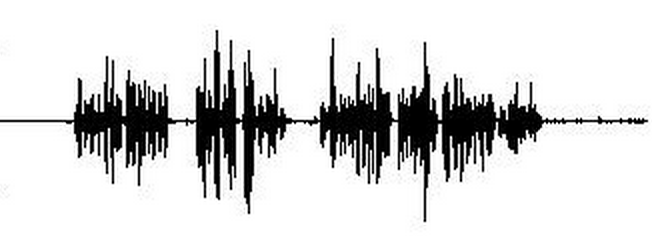 N-best hypothesis list:
Generator
General
Generic
…
Language Model
Seminar on SDS; ASR & NLU
5
Acoustic model
Computes the probability of the  observed acoustic features in an audio given a word (phone) sequence
May be trained on 5-10 hours of speech (or much more)
AM is particular for 
a recording environment 
microphone and broadcast speech 
telephone speech
Accent
American English
British English
Accented English
Default acoustic models may work less well for different  recording environments or accented English (UK  English, Indian English)
Speaker-dependent acoustic model is trained on a particular speaker
Seminar on SDS; ASR & NLU
6
Grammar-based Speech Recognition
Dialogue designer writes grammars
Digits grammar:
 S   -> zero | one | two | three | …
Greeting grammar:
S -> (hello | good morning | greetings)  (Lana | Rita | Paul | Dan) 
See http://www.w3.org/TR/jsgf/
Advantages: better performance on in-domain speech
Disadvantages: does not recognize out-of-domain
Seminar on SDS; ASR & NLU
7
Statistical Language Models (SLM)
Assign probabilities to word sequences
SLM trained using a collection of sample utterances
Use language models built on large diverse dataset
Advantages: can potentially recognize any word sequence
Disadvantages: lower performance on in-domain utterances (digits  may be misrecognized)
Seminar on SDS; ASR & NLU
8
Output from ASR
1-best hypothesis (most SDS)
N-best hypothesis
Seminar on SDS; ASR & NLU
9
Speech recognition challenges
Challenges: recognition errors due to 
Noisy environment
Speaker accent
Speaker interruption, self correction, disfluencies (hmm., uh, etc ).
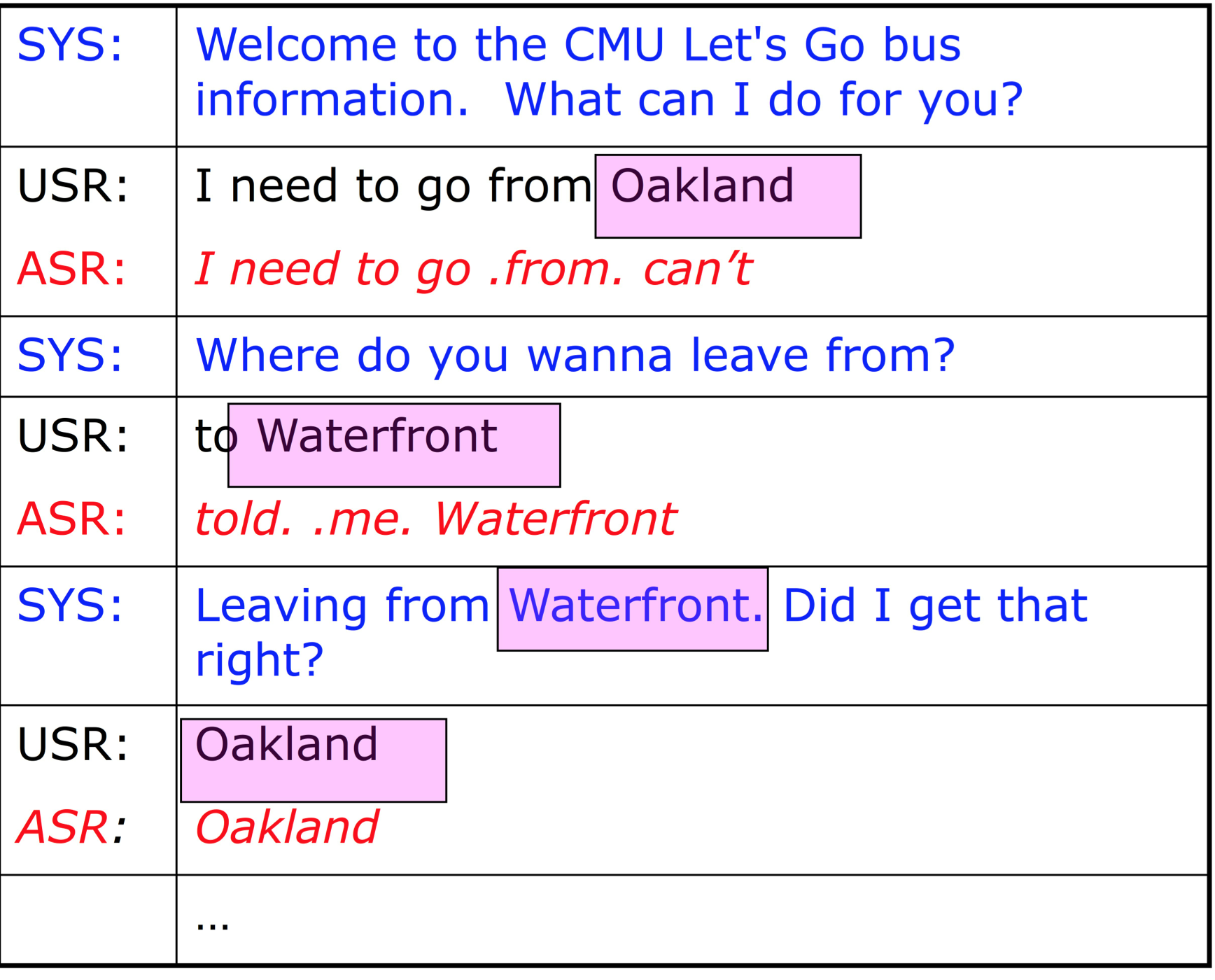 ASR Word Error Rates (WER)  in systems   …
Seminar on SDS; ASR & NLU
10
Speech recognition
Challenges: recognition errors due to 
Noisy environment
Speaker accent
Speaker interruption, self correction, etc.
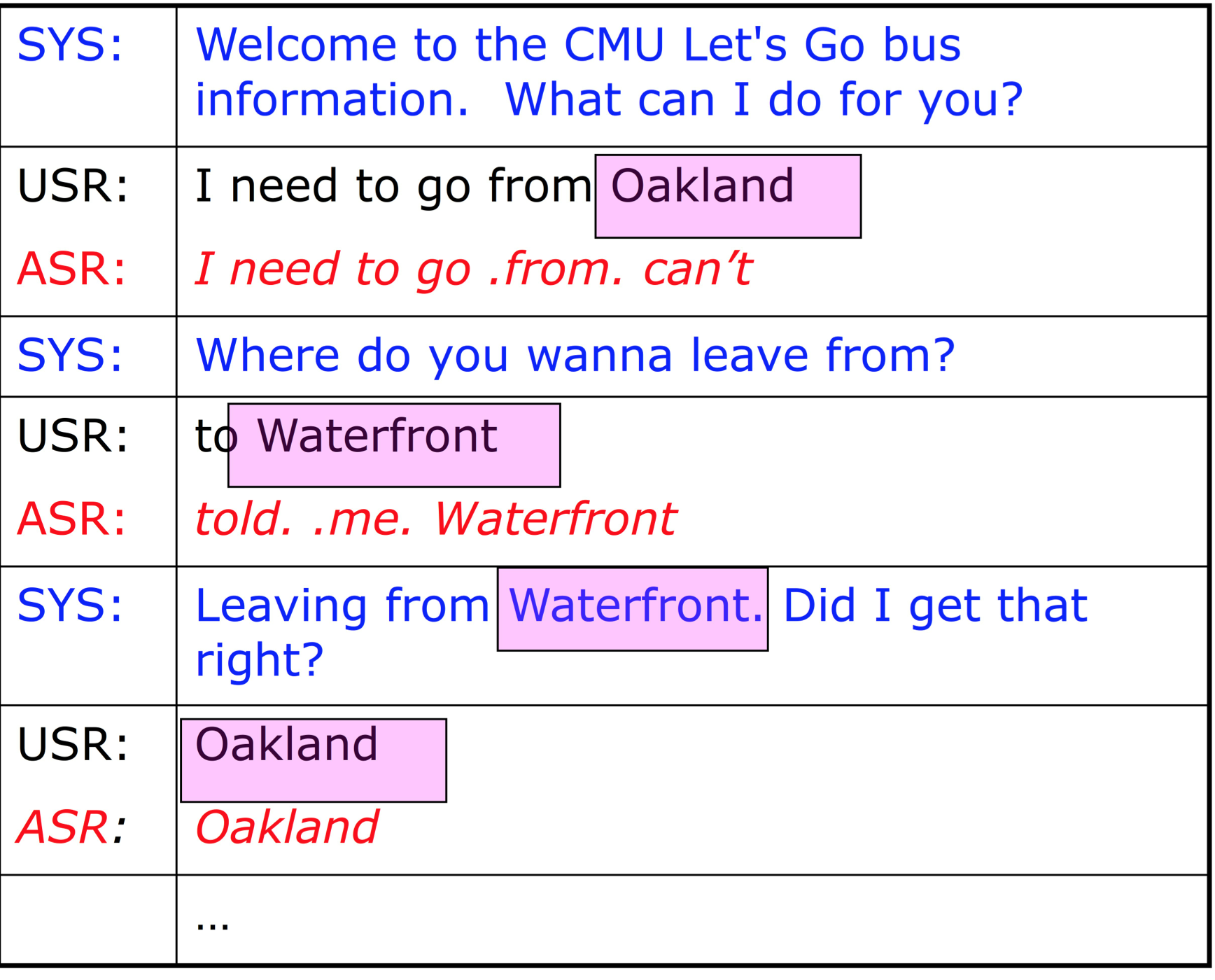 ASR Word Error Rates (WER)  in systems vary between 5 – 70%
Seminar on SDS; ASR & NLU
11
Dialog system components
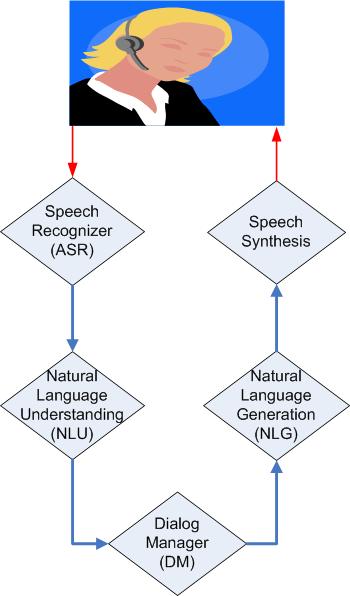 Voice input
Speech
Language Model/Grammar
Acoustic model
Hypothesis (automatic
transcription)
Text
Generation templates/
rules
Grammar/Models
Logical form 
of user’s input
Logical form 
of system’s output
Seminar on SDS; ASR & NLU
12
Natural Language Understanding (NLU)
Convert input text into internal representation
Why is NLU challenging?
 ASR errors
30 % Word Error Rate means that every 3rd word is misrecognized
Ambiguity of NL
Synonymy in NL
Seminar on SDS; ASR & NLU
13
Why is NLU challenging?
Ambiguity: the same text can often mean several different things

syntactic ambiguity          I saw  the man with the binoculars
referential ambiguity       The object is  the beige diamond



 word sense ambiguity      I need to go to the  bank
 ambiguity in implication  It's cold outside

An NLU module often needs 
to resolve ambiguity and  identify the user's specific meaning
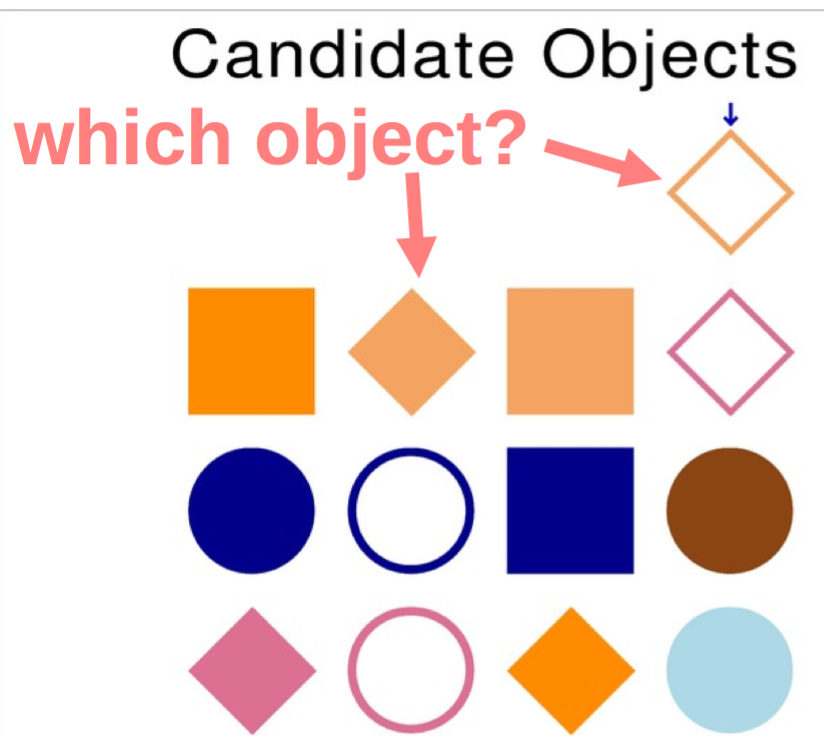 Seminar on SDS; ASR & NLU
14
Why is NLU challenging?
Synonymy	
Multiple ways to say the same thing:

“Find me inexpensive restaurants with nice ambiance”
“I am looking for an inexpensive restaurant that has relaxed atmosphere”
“Locate cheap restaurants good for informal dinner”

An NLU module often needs to map many different surface texts onto the same meaning
Seminar on SDS; ASR & NLU
15
NLU approaches
NLU Approaches
Rule-based
Statistical

NLU Internal representation may be:
Frames (collection of slot-values)
speech act labels
speech act label + semantic content
Seminar on SDS; ASR & NLU
16
NLU approaches
Rule-based
Internal representation frames
Rules define how to extract  semantics from a string/syntactic tree
Statistical
Internal representation: intent and/or semantic tags
Train statistical models on annotated data
Classify intent 
Tag domain-specific concepts
Seminar on SDS; ASR & NLU
17
Rule-based NLU: Frames
Frame: Air

Origin.City              Denver
Destination.City
Airline.Name
…
A Frame is a collection of slot-values

NLU uses CFG grammar 
Represented by a network:
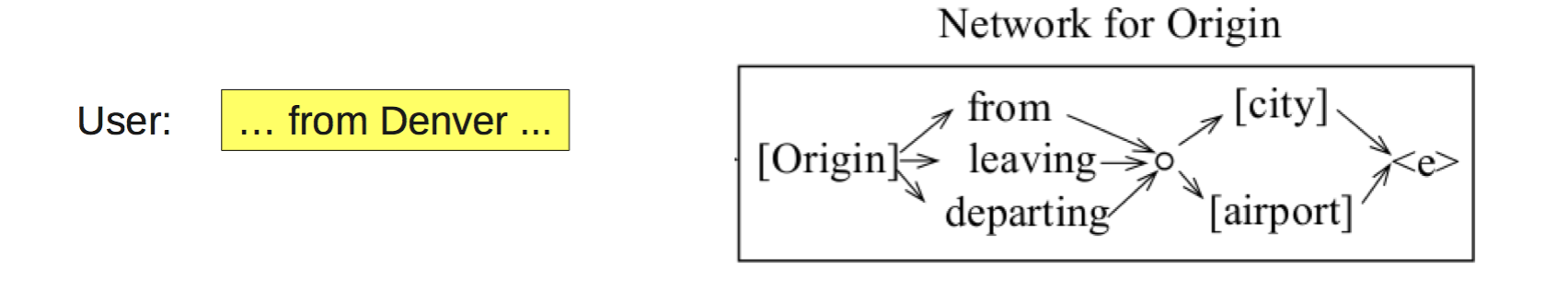 Seminar on SDS; ASR & NLU
18
Rule-Based NLU Frames Example
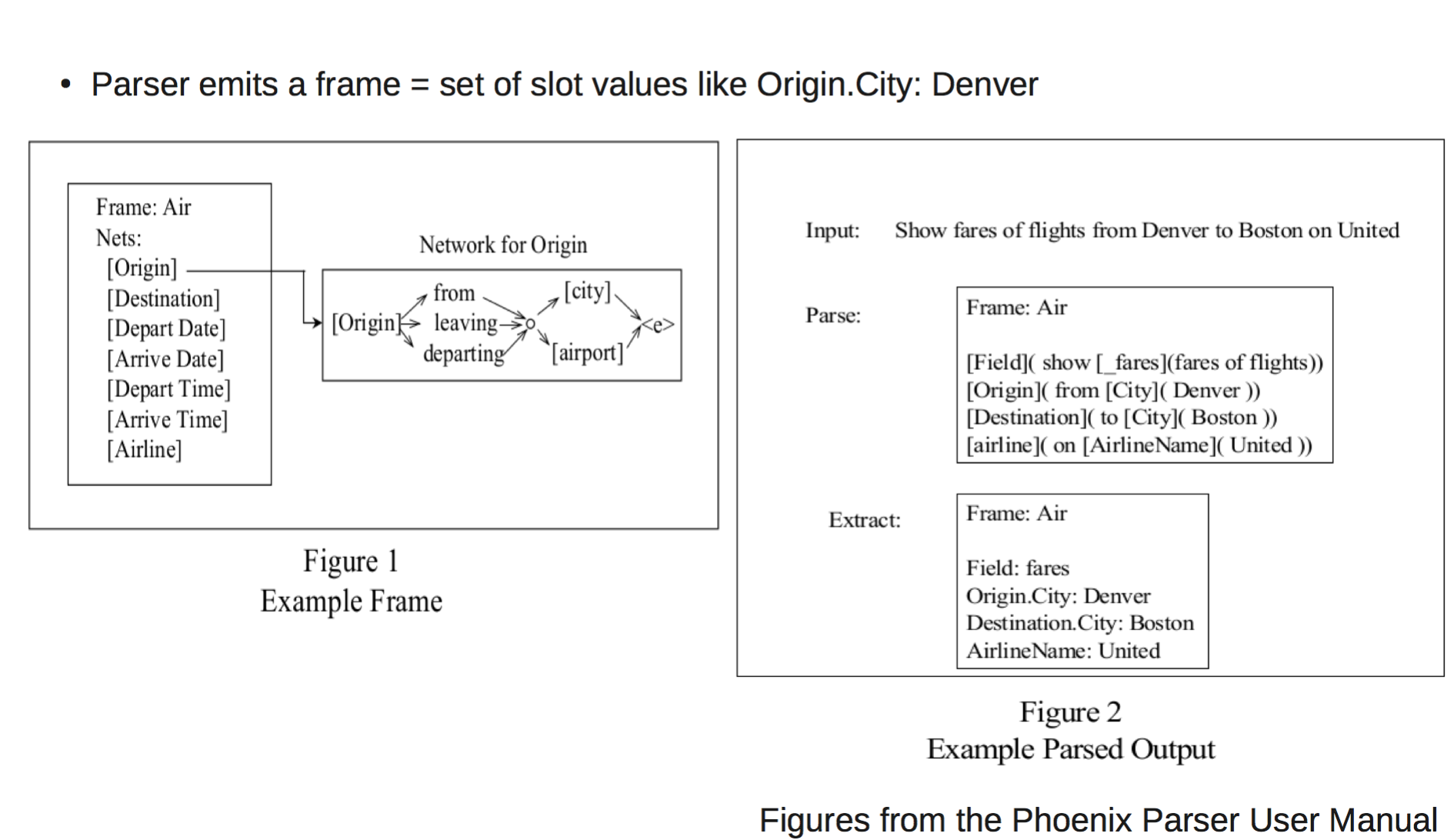 Seminar on SDS; ASR & NLU
19
Rule-based NLU: Frames
Very flexible representation
Can decompose the meaning of an utterance into the  components that are meaningful to a dialogue system
Can have hierarchical structure




Values can be shared across slots
Place
City
State
Country
Destination
Origin
City
Seminar on SDS; ASR & NLU
20
Rule-based NLU
Frames can be parsed using slot-value parsing
Phoenix (Ward & Issar 1996)
Let’s Go bus information
Syntactic parsing + semantic rules
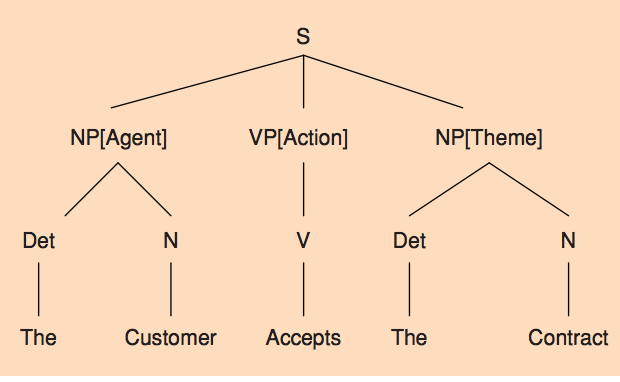 Seminar on SDS; ASR & NLU
21
Statistical NLU terminology
Identify Intent and Concept Labels in a user utterance
Intent is also known as: 
speech act
dialogue act
dialogue move 
conversational act
Concept labels
Semantic labels/tags
Seminar on SDS; ASR & NLU
22
Statistical NLU
Intent: represent  what type of action a user utterance is making 
Taxonomy of speech act example:
greeting, acknowledging, requesting, asserting, offering, etc
Labels: concept labels are domain-specific concepts 
city, airline, time, product name, etc. 
Approach: train classifiers on tagged utterances
Seminar on SDS; ASR & NLU
23
Intent Classification
Intent:     get_shows

What is playing in Lincoln Center              
What movies are showing at Angelica Film center tonight
List movies at Film Forum after 7pm tomorrow
…
Intent:     get_restaurants

Find inexpensive restaurants in Chelsea
Sushi restaurants in the Village
Brunch in Brooklyn Heights
…
Approach: supervised classification (SVM, CRF, Decision Tree, etc.)
Seminar on SDS; ASR & NLU
24
Concept Labels
Intent:     get_shows

What is playing in Lincoln Center/VENUE              
What movies are showing at Angelica Film Center/VENUE tonight/TIME
List movies at Film Forum/VENUE after 7pm tomorrow/TIME
…
Intent:     get_restaurants

Find inexpensive/PRICERANGE restaurants in Chelsea/NEIGHBORHOOD
Sushi/CUSINE restaurants in the Village/NEIGHBORHOOD
Brunch/CUSINE in Brooklyn Heights/NEIGHBORHOOD
…
Approach: sequence tagging
For each word/concept: identify probability that the word is part of the concept
Use Viterbi decoding to get the most likely tags
Seminar on SDS; ASR & NLU
25
How much data is needed for training?
The more the better
Depends on variability of domain
Generally >1K examples
Seminar on SDS; ASR & NLU
26
Natural Language Understanding
Example NLU output in wit.ai:
{
"msg_body": "what is playing at Lincoln Center",
  "outcome": {
    "intent": "get_shows",
    "entities": {
      "Venue": {
        "value": "Lincoln Center",
       }
    },
    "confidence": 0.545
  },
  "msg_id": "c942ad0f-0b63-415f-b1ef-84fbfa6268f2"
}
Seminar on SDS; ASR & NLU
27
Rule-based vs. statistical NLU
Rule-based
+ robust 
+ flexible representation
Requires manually created rules
-  Requires large number of rules for domains with high variation of possible sentences
Statistical
+ Robust for synonymy
- Requires data to train on
Seminar on SDS; ASR & NLU
28
Statistical NLU in SDS
Training NLU for SDS:
Chicken-and-egg problem:
To train NLU we need data
To get data we need a SDS system
NLU for SDS research: how to overcome this issue?
Seminar on SDS; ASR & NLU
29
Approaches to statistical NLU
WOZ system
Rule-based system
Generate Synthetic data
Deploy initial system
Collect data
Train new NLU models
Deploy the system with the new NLU
Seminar on SDS; ASR & NLU
30
Next week’s papers
Mandy Korpusik, Nicole Schmidt, Jennifer Drexler, Scott Cyphers, and James Glass DATA COLLECTION AND LANGUAGE UNDERSTANDING OF FOOD DESCRIPTIONS In IEEE SLT Workshop, 2014
Fabrizio Morbini and Eric Forbell and Kenji Sagae Improving Classification-Based Natural Language Understanding with Non-Expert Annotation in Proceedings of SigDial 2014
Ali El-Kahky, Derek Liu, Ruhi Sarikaya, Gokhan Tur, Dilek Hakkani-Tur, and Larry Heck Extending Domain Coverage of Language Understanding Systems via Intent Transfer Between Domains Using Knowledge Graphs and Search Query Click Logs IEEE International Conference on Acoustics, Speech, and Signal Processing (ICASSP) 2014
Seminar on SDS; ASR & NLU
31
Next Class
Please email your preferences for presentation (if you have not yet)
Need 3 volunteers for the next week’s presentations!!
Create an account on wit.ai
Go through the tutorial
Set up a sample spoken interface
Download OpenDial
Look at the xml for NLU specification
Seminar on SDS; Intro
32